1
2
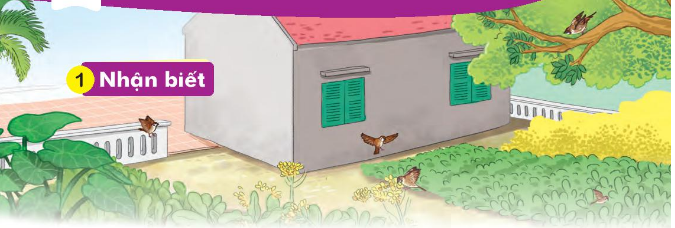 3
4
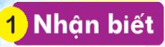 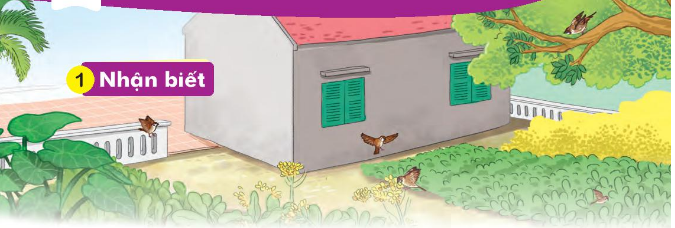 âu
êu
au
Đàn sẻ nâu kêu ríu rít ở sau nhà
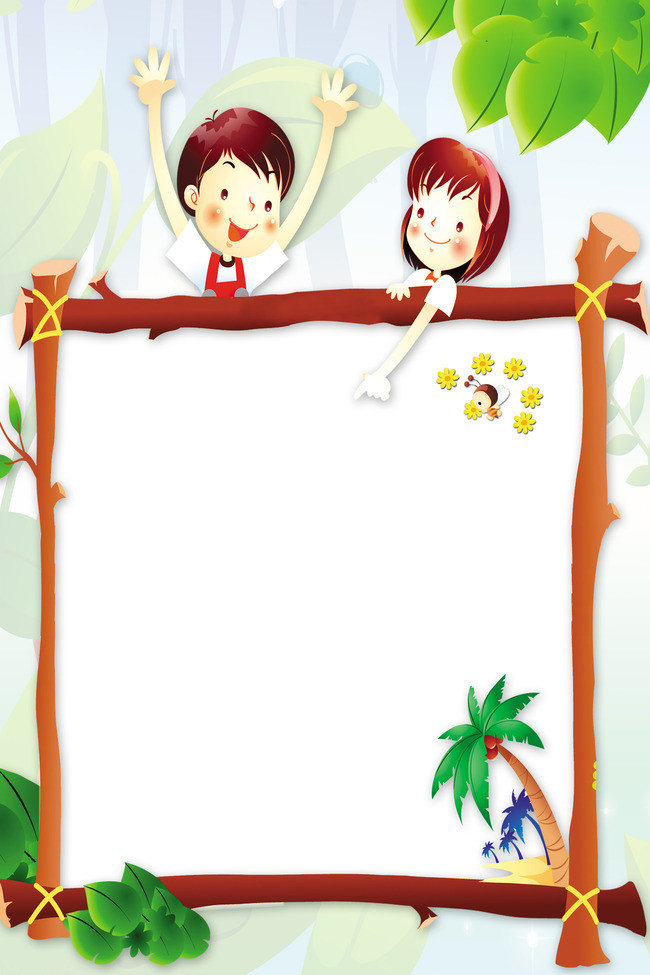 Bài 43
au  âu  êu
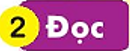 au
au
êu
âu
êu
âu
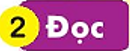 au
êu
âu
ĐD
s
au
sau
Ai nhanh hơn?
Hết giờ
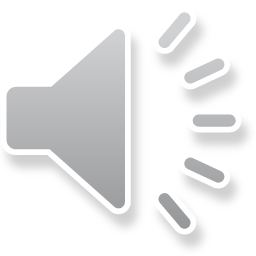 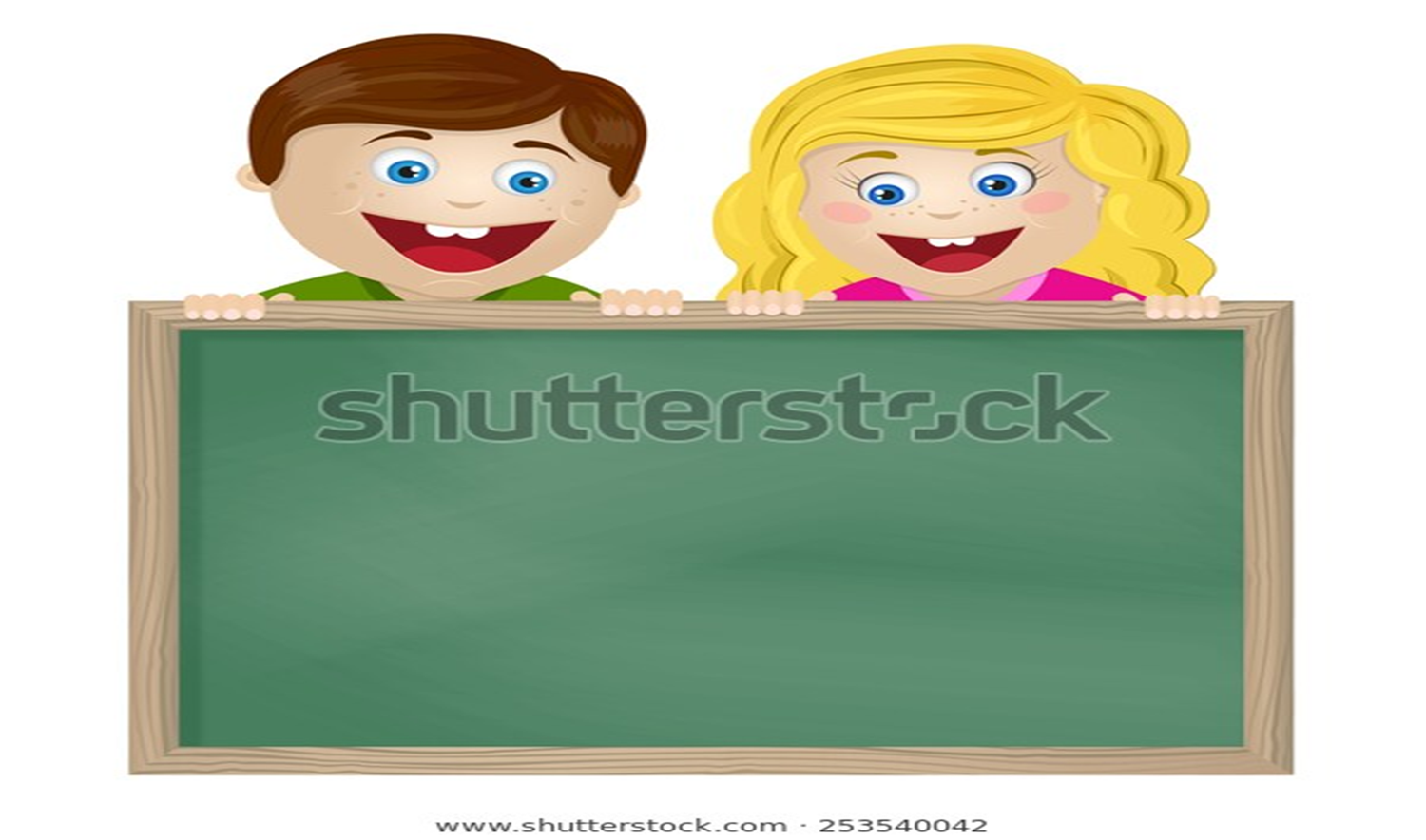 Tạo tiếng mới chứa vần
au,   âu,  êu
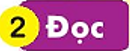 au
au
êu
âu
êu
âu
au
s
sau
gấu
âu
au
tàu
bậu
khều
rêu
cau
au
âu
êu
êu
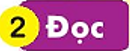 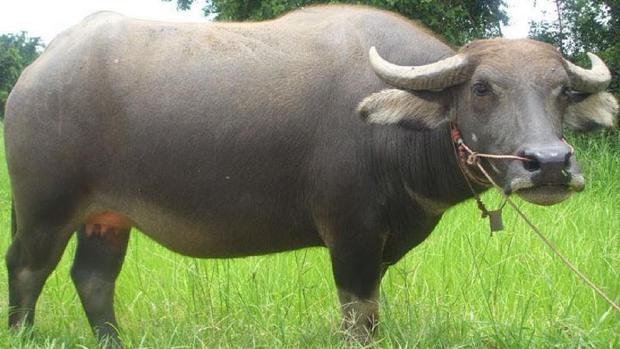 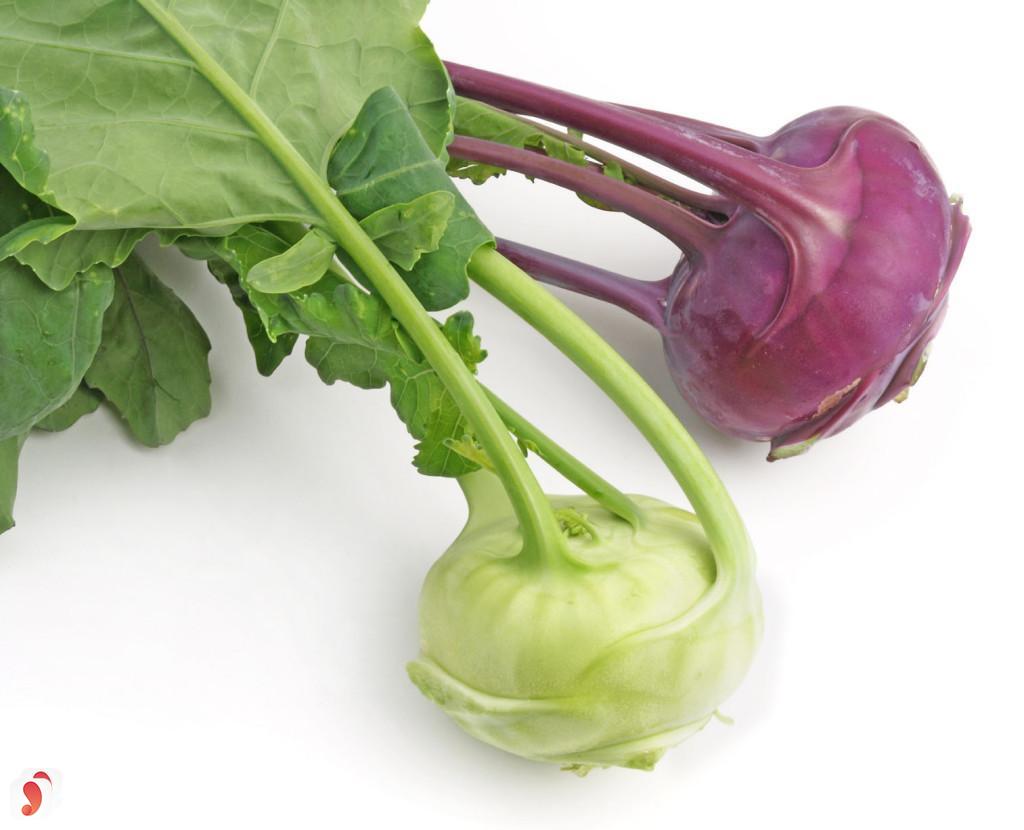 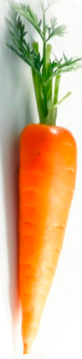 au
rau củ
âu
con trâu
au
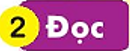 âu
êu
au
s
sau
gấu
rêu
êu
âu
au
tàu
bậu
khều
cau
au
âu
êu
chú tễu
con trâu
rau củ
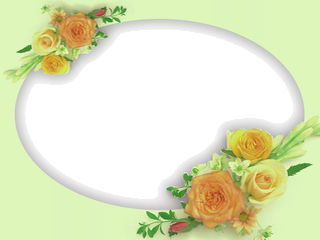 CHÚC QUÝ THẦY CÔ VÀ CÁC EM HỌC SINH VUI VẺ
CHÚC QUÝ THẦY CÔ VÀ CÁC EM HỌC SINH VUI VẺ
Xin chân thành cảm ơn các thầy cô giáo và các em học sinh